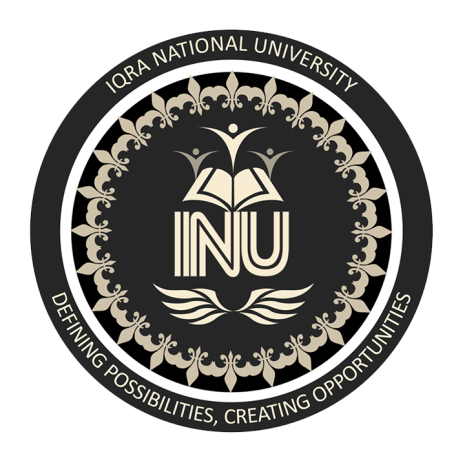 Formal Method in Software Engineering
Lecture#1
Waqas Swati
20 February 2019
1100-1400Hrs
Introduction
MS(SE) COMSATS Islamabad
BS(CS) Arid Agriculture Rawalpindi
muhammadwaqas657@gmail.com
Teaching Methodology:	Outcome Based Education (OBE)
Grading Criteria
Cheater never prosper
Be faithful
Course Outline
Course Outline
Course Learning Outcomes
Upon completion of the course, students will be able to:
Apply the concepts of standard mathematical logic to produce proofs or refutations of well-formed propositions or arguments phrased in English or in a variety of formal notations (first order logic, petri-nets and Z).
Write formal specifications and contracts in Z.
Given an inductive definition of a simple data structure, write a recursive definition of a given simple operation on data of that type. Given some such recursively defined operations, prove simple properties of these functions using the appropriate structural induction principle.
6
[Speaker Notes: Human factors for HCI.Computer factor for HCI]
Recommended Resources
Text book
Concise Guide to Formal Methods | Theory, Fundamentals and Industry Applications (2017, Springer International Publishing)
Other
Understanding Formal Methods by Jean-François Monin (2003)
Using Z Specification, Refinement, and Proof by Jim Woodcock and Jim Davies
7
Introduction
Mongolian Hordes Approach (1950)
The completed code will always be full of defects.
The coding should be finished quickly to correct these defects.
Design as you code approach
8
[Speaker Notes: The “Mongolian Hordes” management myth is the belief that adding more programmers to asoftware project that is running late will allow it to catch-up.
The reality is that adding people to alate software project actually makes it later.]
Software Failure 
Standish Report
Software Complication
Inherently complex
No silver bullets to resolve the issues
Failure
Life, time and $$$$
9
Comparison [1995-2009]
10
What Is Software Engineering?
IEEE 610.12 
Software engineering is the application of a systematic, disciplined, quantifiable approach to the development, operation, and maintenance of software; that is, the application of engineering to software, and the study of such approaches

Mathematics as foundation
11
Challenges in SE…
Challenged project?
33% of projects are between 21- 50% overestimate.
18% are between 51-100% overestimate.
11% of projects are between 101-200% overestimate.
12
[Speaker Notes: Assignment Failed project in SE?]
Software Process Models
The choice of a particular software development life cycle is determined fromthe particular needs of the specific project.
The processes employed are fit for purpose
13
Water Fall Process Model
14
[Speaker Notes: Starts with requirements gathering and definition. It is followed by the system specification (with the functional and non-functional requirements), the design and implementation of the software, and comprehensive testing. The software testing generally includes unit, system and user acceptance testing.
.The waterfall model is employed for projects where the requirements can be identified early in the project life cycle or are known in advance]
Water Fall and V&V
15
Assignment#1
Spiral Model
Rationale Unified Model
Agile?
16
What are Formal Methods?
Rigorous mathematically-based techniques and tools for the specification, development, and verification of software and hardware systems.
17